Title IX Investigator Training
Investigation Toolkit
Kaleva Law Office
© 2020 Kaleva Law Office
Disclaimers
Consult with legal counsel regarding how best to address a specific situation
We will send a copy of the slides after this presentation to all who registered their email address when signing in
We will take questions at the end as time permits
© 2020 Kaleva Law Office
Posting These Training Materials?
Yes!
Your Title IX Coordinator is required to post materials to train Title IX personnel on its website
We know this and will make this packet available to your district electronically to post
© 2020 Kaleva Law Office
Agenda
Key Tasks of the Investigator
Investigation Process
Timelines and Steps
Bias and conflicts of interest
Relevancy
Investigative Techniques
Takeaways
© 2020 Kaleva Law Office
The Investigator carries out an investigation by conducting interviews of the involved individuals and witnesses, collecting documentary and other evidence, and drafting an investigative report.
The Title IX Coordinator may serve as Investigator, but the person cannot have a conflict of interest or bias.
As a practical matter, Investigator may be an administrator such as the assistant principal.
For bigger schools you do have the option of having a district-based investigator AND a school-based investigator.  Districts can outsource the investigation.
Key Tasks of the Investigator
© 2020 Kaleva Law Office
Timelines and Steps
© 2020 Kaleva Law Office
Investigation Process
Burden of proof and burden of gathering evidence is on district
Equal opportunity to present witnesses
May not prohibit parties from discussing allegations or gathering/presenting evidence
Provide same opportunity to have others present including advisor of choice
Written notice of any hearings/interviews/meetings
© 2020 Kaleva Law Office
Investigation Process
Provide All Evidence to Parties
Allow 10 days to review
Allow parties to submit a written response before completion of Investigative Report


Prepare Investigative Report
Provide to parties 10 days prior to determination of responsibility
Allow parties to submit written response
© 2020 Kaleva Law Office
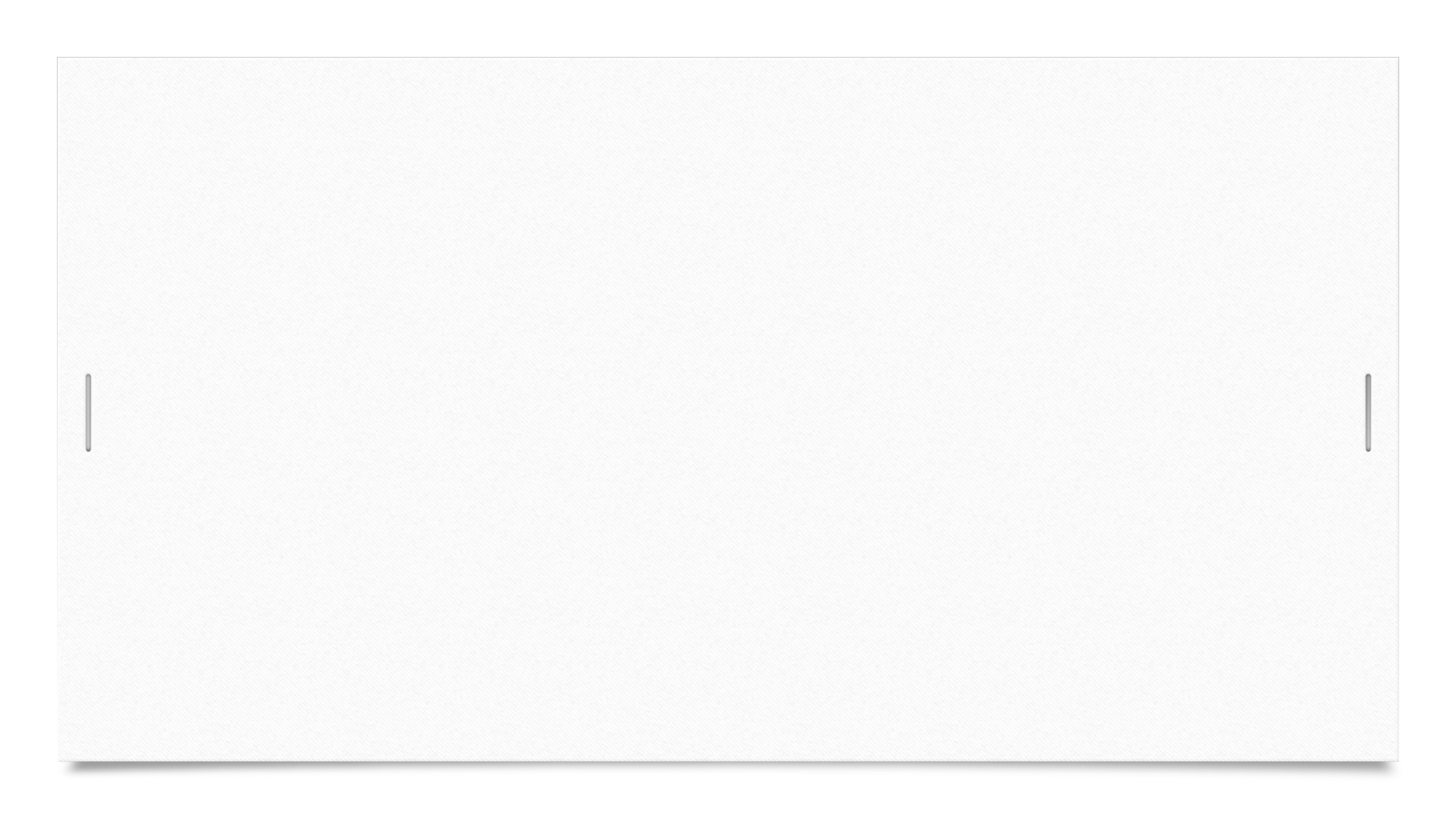 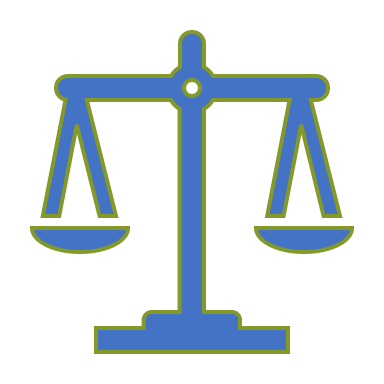 Impartiality, Conflicts of Interest, and Bias
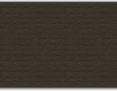 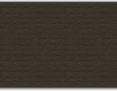 © 2020 Kaleva Law Office
Being Impartial, Unbiased, without Conflict of Interest, and Avoiding Pre-Judgment of Facts
We will discuss each of these individually and provide examples, but some of the factors for each overlap.
For example, being impartial is greatly aided by not pre- judging facts.
© 2020 Kaleva Law Office
Bias: Concerns Raised in Comments in Preamble
Preamble concerns about all paid staff members being biased in favor of institution
Institutional bias: cover-ups
Past tweets that appear to support complainants or respondents
Being a feminist
“Appearance of bias” v. actual bias
© 2020 Kaleva Law Office
Conflict of Interest: Concerns Raised in Comments in Preamble
Decision-maker and financial and reputational interest aligned with institution (or to protect institution)
Co-mingling of administrative and adjudicative roles
Title IX Coordinator supervisor of decision-maker
Past advocacy for victim’s or respondents’ rights (example also for bias)
“Perceived conflict of interest” v. actual conflict of interest
© 2020 Kaleva Law Office
Preamble Discussion: Bias and Conflict of Interest
Final regulations “leave recipients flexibility to use their own employees, or to outsource Title IX investigation and adjudication functions, and the Department encourages recipients to pursue alternatives to the inherent difficulties that arise when a recipient’s own employees are expected to perform functions free from conflicts of interest and bias.”
No per se prohibited conflicts of interest in using employees or administrative staff.	
No per se violations for conflict of interest or bias for professional experiences or affiliations of decision-makers and other roles in the grievance process.
© 2020 Kaleva Law Office
Discussion Recommendation for Assessing Bias
“Whether bias exists requires examination of the particular facts of a situation and the Department encourages recipients to apply an objective (whether a reasonable person would believe bias exists), common sense approach to evaluating whether a particular person serving in a Title IX role is biased, exercising caution not to apply generalizations that might unreasonably conclude that bias exists…bearing in mind that the very training required by 106.45(b)(1)(iii) is intended to provide Title IX personnel with the tools needed to serve impartially and without bias such that the prior professional experience of a person whom a recipient would like to have in a Title IX role need not disqualify the person from obtaining the requisite training to serve impartially in a Title IX role.”
© 2020 Kaleva Law Office
Examples in Discussion for Unreasonable Conclusion that Bias Exists
“For example, assuming that all self-professed feminists, or self-described survivors, are biased against men, or that a male is incapable of being sensitive to women, or that prior work as a victim advocate, or as a defense attorney, renders the person biased for or against complainants or respondents”
© 2020 Kaleva Law Office
Examples in Discussion for Unreasonable Conclusion that Bias Exists
Department also cautioned parties and recipients from concluding bias or possible bias “based solely on the outcomes of grievance processes decided under the final regulations”
Explained that this means, the “mere fact that a certain number of outcomes result in determinations of responsibility, or non-responsibility, does not necessarily indicate bias”
© 2020 Kaleva Law Office
Avoiding Pre-Judgment of Facts at Issue
A good way to avoid bias and ensure impartiality: avoiding prejudgment of facts
Keep an open mind as a decision-maker and actively listen to all the facts presented as subjected to cross- examination*
Each case is unique and different
© 2020 Kaleva Law Office
Avoiding Sex Stereotypes
“Must” not rely on sex stereotypes: Also helpful to avoiding pre-judgment of facts,   remaining unbiased and impartial
Comments in the preamble include examples of sex stereotypes in comments (e.g., Women have regret about sex and lie about sexual assaults, men are sexually aggressive or likely to perpetrate sexual assault)
Discussion – prohibition against sex stereotypes, but not feasible to list them Different from evidence-based information or peer-reviewed scientific research, including impact of trauma
Cautions against an approach of “believing” one party over the other and precludes credibility determinations based on a party’s status as a complainant or respondent
© 2020 Kaleva Law Office
Avoiding Sex Stereotypes
Consideration of marginalized groups: people with disabilities, people of color, people who identify in the “LGBTQ” community
Preamble discusses concerns by commentators about stereotypes and accommodations for individuals with disabilities under the ADA, and individuals with developmental and cognitive disabilities
Preamble discusses concerns from people of color for cultural and racial stereotypes
Preamble discusses concerns regarding stereotypes of the “LGBTQ” community
© 2020 Kaleva Law Office
Disclaimer
This section uses the terms “rape,” “victim,” and “perpetrator” – CRIMINAL, not POLICY
This section is about rape myths and trauma as context for what may or may not be someone’s internal dialogue, to help you ask sensitive questions
Both parties may be traumatized – and the trauma may be completely unrelated to the incident you’re investigating
© 2020 Kaleva Law Office
Disclaimer
Do not assume that because there are signs of trauma, the trauma was caused by the respondent and therefore the respondent violated the policy
Do not assume that because there are not signs of trauma, therefore nothing bad happened
© 2020 Kaleva Law Office
Most rapes are committed by perpetrators that know their victims
Rapes can happen in a committed relationship
Rapes can happen between individuals of any gender
Victims of intimate partner violence may return to their perpetrator for a variety of reasons that may not seem rational to outsiders looking in
Know the Facts
© 2020 Kaleva Law Office
Drug-facilitated sexual assault is common, and the most common drug used is alcohol
Being drunk doesn’t excuse a perpetrator’s own behavior
A wide variety of responses are normal for a victim of trauma (e.g., calm, hysterical, angry, in denial, detached, withdrawn, or in shock) – don’t make assumptions about how they “should act”
Know the Facts
© 2020 Kaleva Law Office
Trauma and the Brain
Trauma affects the way the brain encodes and decodes memories of what occurred
Fight, flight, or freeze
© 2020 Kaleva Law Office
Why Don’t People Tell Right Away?
We had some guidance for this in 2001..
Fear of retaliation
Fear of not being believed
© 2020 Kaleva Law Office
Why Is Being Trauma Informed Important?
How you handle a person in your first meeting can make the difference between:
Cooperation in the investigation vs. refusal to cooperate
Re-traumatization vs. supportive environment
Putting off other potential complainants or witnesses from coming forward vs. encouraging future reports
Lawsuit or OCR complaint (or both) vs. supportive and cooperative relationship
© 2020 Kaleva Law Office
Words Have Power
Victim vs. survivor vs. complainant
Stick with policy language to the extent possible
© 2020 Kaleva Law Office
Culture Affects Response
Age of consent
Dating vs. arranged marriages
Attitudes towards homosexuality
Attitudes towards intimate partner violence

Cooperating with investigations
Sharing personal information
Reactions toward authority figures
Reactions toward male vs. female
© 2020 Kaleva Law Office
Culture Affects Response
I won’t report it if it doesn’t feel wrong
I’ll admit it because I don’t understand it’s prohibited
I won’t report it if I would be a snitch
It’s impolite to look you in the eye, so I’ll look down the whole time
I deserved it, it’s normal
Reporting this would result in serious consequences at home
© 2020 Kaleva Law Office
The Bottom Line
Be Human & Be a Blank Slate
© 2020 Kaleva Law Office
Issues of Relevancy (NOT Rules of Evidence)
© 2020 Kaleva Law Office
So what is relevant?
Evidence is generally considered relevant if it has value in proving or disproving a fact at issue
The regulations strenuously avoided having schools apply federal rules of evidence (the rules used by lawyers in litigation about admissibility of testimony and evidence) in favor of following the maxim above . . .
Basically, you apply the definition without getting into the complexities of the rules and exceptions lawyers use in litigation.
© 2020 Kaleva Law Office
General Issues of Relevancy
Here is what we know is NOT relevant under the regulations:
Information protected by a legally recognized privilege
Evidence about complainant’s prior sexual history – unless such questions/ evidence about the complainant's prior sexual behavior are offered to prove that someone other than the respondent committed the conduct or if the questions/evidence concern specific incidents of the complaint's prior sexual behavior with respect to the respondent and are offered to prove consent.
Party’s medical, psychological, and similar records unless voluntary written consent
Party or witness statements that have not been subjected to cross-examination at a live hearing*
© 2020 Kaleva Law Office
General Issues of Relevancy
The process allows both parties to submit all relevant evidence:
After receiving the investigation report, the decision-maker allows parties to ask witnesses all relevant questions and follow-up questions.
A district may not adopt a rule excluding relevant evidence whose probative value is substantially outweighed by the danger of unfair prejudice
© 2020 Kaleva Law Office
Relevancy: Legally Privileged Information
When investigating a formal complaint, recipient:
“[C]annot access, consider, disclose, or otherwise use a party’s records that are made or maintained by a physician, psychiatrist, psychologist, or other recognized professional or paraprofessional acting in the professional’s or paraprofessional’s capacity, or assisting in that capacity, and which are made and maintained in connection with the provision of treatment to the party, unless the recipient obtains that party’s voluntary, written consent to do so for a grievance process under this section.”
© 2020 Kaleva Law Office
Relevancy: Legally Privileged Information
Section 34 CFR 106.45(b)(1)(x):
A district’s grievance process must…not require, allow, rely upon, or otherwise use questions or evidence that constitute, or seek disclosure of, information protected under a legally recognized privilege, unless the person holding such privilege has waived the privilege.
© 2020 Kaleva Law Office
Relevancy: Legally Privileged Information
Preamble of regulations identifies medical and treatment records.
Other typical privileges recognized across jurisdictions but with variations (will want to involve your legal counsel for definitions in your jurisdiction):
Attorney-client communications
Implicating oneself in a crime
Confessions to a clergy member or other religious figures
Spousal testimony in criminal matters
Some confidentiality/trade secrets
© 2020 Kaleva Law Office
Relevancy: Legally Privileged Information
So what do you do about what may be legally privileged information?
Document
Check with school attorney
Document 
Document
Document
© 2020 Kaleva Law Office
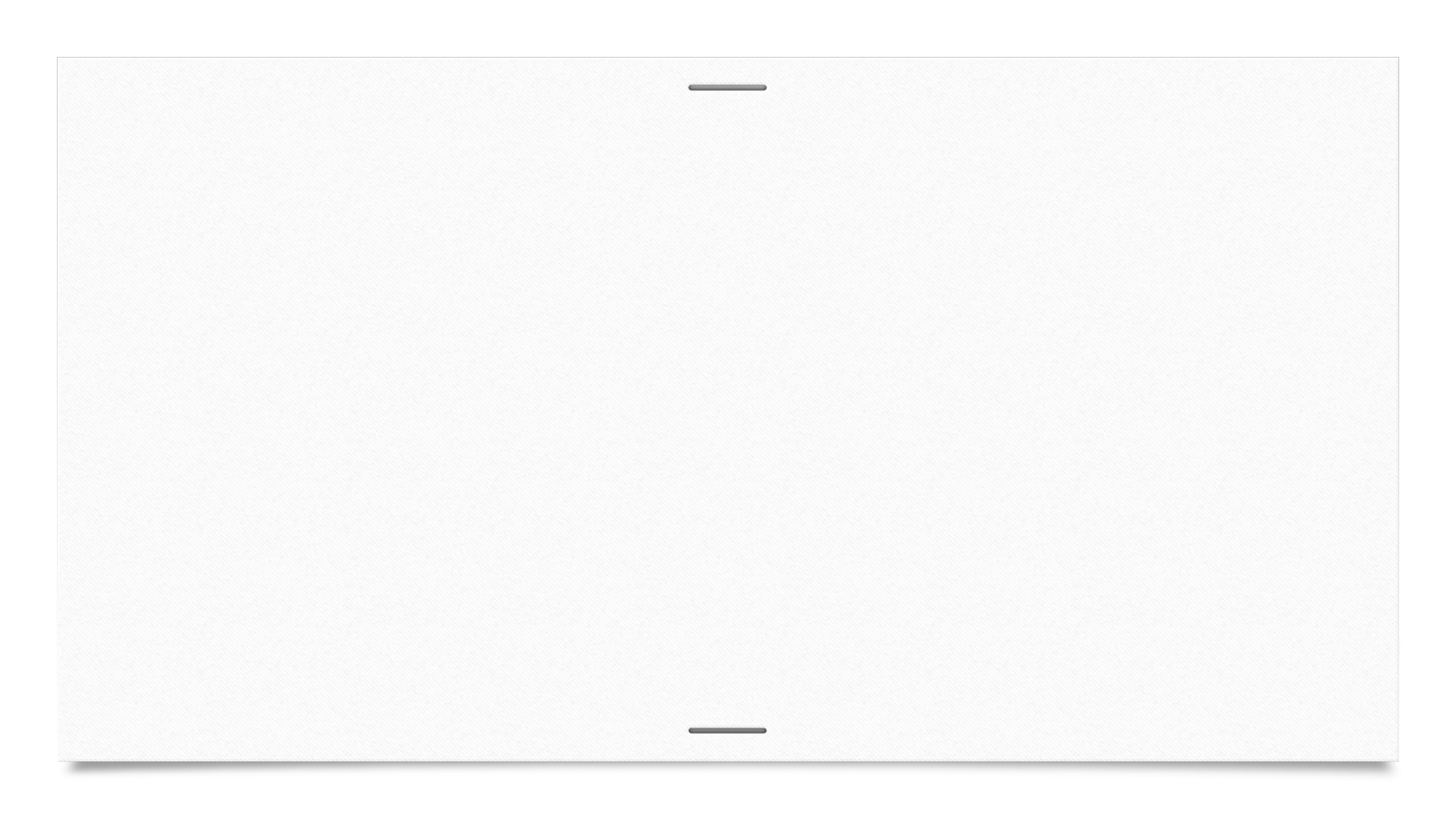 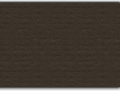 Consent: Left to Schools to Define
No required definition in law, regs, or guidance
We will use standard language for our purposes
© 2020 Kaleva Law Office
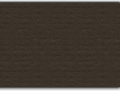 Who Can Never Give Consent?
Regardless of age, if the other person is a coach, teacher, administrator, or other person of authority
Severely cognitively disabled persons
Those who are incapacitated
Those who are by law unable to give consent
© 2020 Kaleva Law Office
Consent
Clear – verbal (or non-verbal) communication
Knowing – Mutually understood as willingness to participate in a sexual activity and the conditions of that sexual activity
Voluntary – Freely and actively given
© 2020 Kaleva Law Office
Consent
May be withdrawn with clear communication
Consent for one activity is not consent for everything
Silence or failure to resist does not constitute consent
Previous consent does not constitute consent for future activities
© 2020 Kaleva Law Office
When Does Consent Not Exist?
Use of physical force, threats of physical force, physically intimidating behavior, or coercion
Individual from whom consent is required is incapacitated
© 2020 Kaleva Law Office
Evidence of Consent?
What words or actions did complainant use to convey consent/non-consent?
Must examine sexual contacts, acts between parties in detail
Was complainant capable of consenting? (Asleep? Passed out? Not understanding what was happening?)
© 2020 Kaleva Law Office
Evidence of Consent?
Who took off what clothes?
Who provided the condom?
Who initiated physical contact?
Who touched who where?
“They gave consent” = What did you say to them, and what did they say to you?
© 2020 Kaleva Law Office
Evidence of Consent?
[Ask the respondent]	What did complainant say to you and/or what actions did they take to show consent?
“How did you know they wanted to have sex?”
If applicable, what role, if any, did respondent play in complainant’s intoxication/incapacitation?
© 2020 Kaleva Law Office
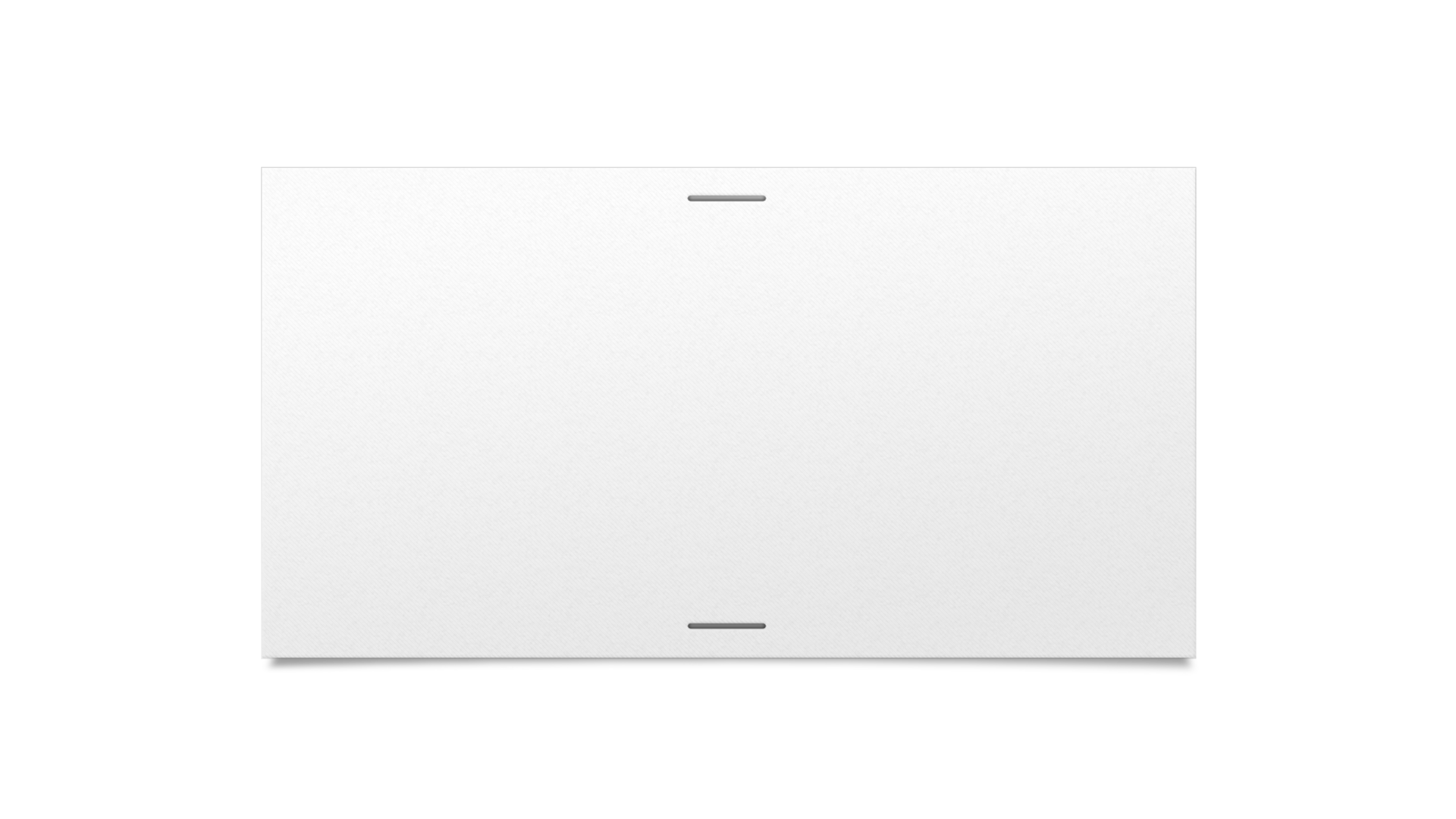 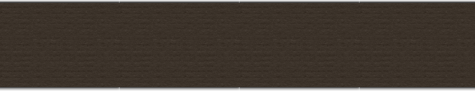 Introduction to Investigative Techniques
Skills development and knowing how to approach your cases
© 2020 Kaleva Law Office
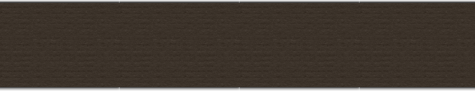 Initial Review
© 2020 Kaleva Law Office
If there is a criminal investigation, cooperate with law enforcement to the extent permitted by law (i.e., FERPA)
 Types of evidence
Electronic communications
Security information
Pictures, videos, audio
Police reports
Personnel files
Prior complaints against respondent
Begin Evidence List
© 2020 Kaleva Law Office
Who should be included?
Who should NOT be included?
Document any exclusion!
In what order should the witnesses be interviewed?
Be flexible
Begin Witness List
© 2020 Kaleva Law Office
Craft Questions for Each Witness
© 2020 Kaleva Law Office
Organizing for the Interview
What should you have with you? 
Allegations
Investigation log – index of parties/materials/dates
Investigation notes cover sheet – label your notes!
Pre-prepared questions
Evidence you may need to reference or show witness
Policy or Handbook
THINK ABOUT WHAT MAKES YOU FEEL ORGANIZED-THESE ARE JUST SUGGESTIONS
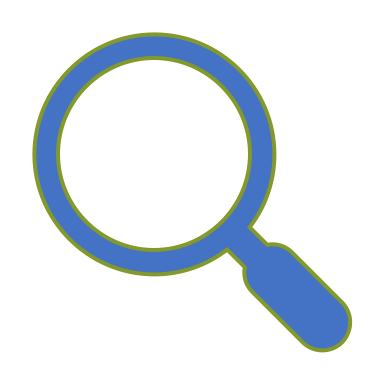 © 2020 Kaleva Law Office
Use predictable symbols in the margin to easily skim during the interview:
?	 Follow-up questions
*	  Potential evidence
W  Potential witness
Try to record exact quotes when possible
Note-Taking Tips
© 2020 Kaleva Law Office
Setting up the Interview
© 2020 Kaleva Law Office
Set the Stage
© 2020 Kaleva Law Office
Begin Broadly
Elicit a monologue about the incident
What happened earlier that day before the incident?
What happened with regard to the incident?
What happened next?
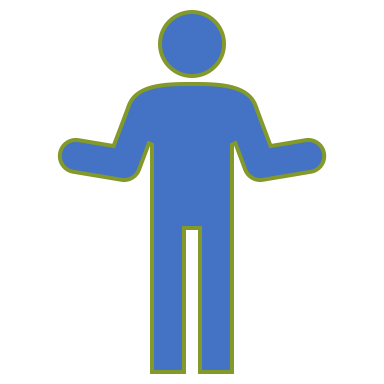 © 2020 Kaleva Law Office
Freeze Frames
Ask the witness to “freeze” on the moment and describe details
What could they see? Feel? Smell? Taste? Hear?
Where was the other person? How were they positioned?
Where were you? How positioned?
What did you say to the other person? Them to you?
Describe other person’s tone, demeanor, body language
© 2020 Kaleva Law Office
Ask Follow-up Questions
© 2020 Kaleva Law Office
Credibility
© 2020 Kaleva Law Office
When Consent is at Issue
Consider the wording and tone of your questions
Utilize “freeze frame” strategy
Ask questions about what happened to determine whether there was unspoken consent
Ask questions to identify whether alcohol/drugs may have played a role regarding consent
© 2020 Kaleva Law Office
Closing the Interview
© 2020 Kaleva Law Office
After the Witness Leaves
© 2020 Kaleva Law Office
Physical Evidence
© 2020 Kaleva Law Office
Inspection and Review of Evidence
Provide ALL Evidence to both parties and advisors
Include everything directly related to allegations, even if you don’t expect decision-maker to rely on it
Allow 10 days to review
Allow written response
Follow up where necessary
Consider responses when preparing report
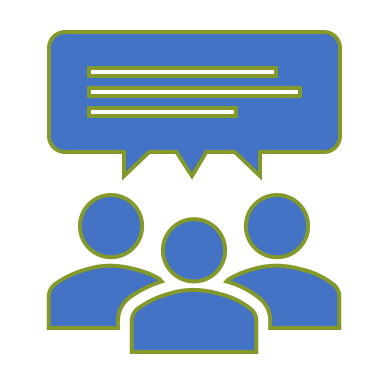 © 2020 Kaleva Law Office
Written Investigation Report
Summarize facts
Assess credibility for decision-maker
No determination
Provide to parties and advisors
Allow 10 days to review (SET A CALENDAR REMINDER)
© 2020 Kaleva Law Office
Report Writing: The Investigator’s Responsibility
Step One:
Draft written investigation report.
Must fairly summarize the relevant evidence.
Include information about witness credibility if possible for decision-maker
Must be given prior to completing the final investigation report, QA period, and determination of responsibility.
Give at least 10 days for the parties to prepare a written response to the draft, which the investigator must consider in completing the final report.
Step Two:
Draft final investigation report and provide to the Decisionmaker.
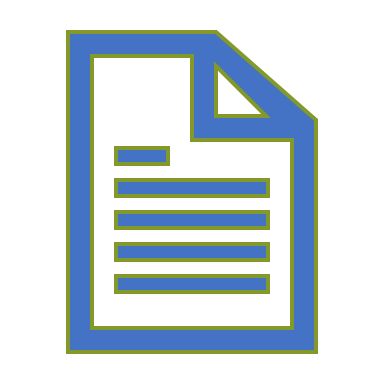 © 2020 Kaleva Law Office
Key Takeaways
© 2020 Kaleva Law Office
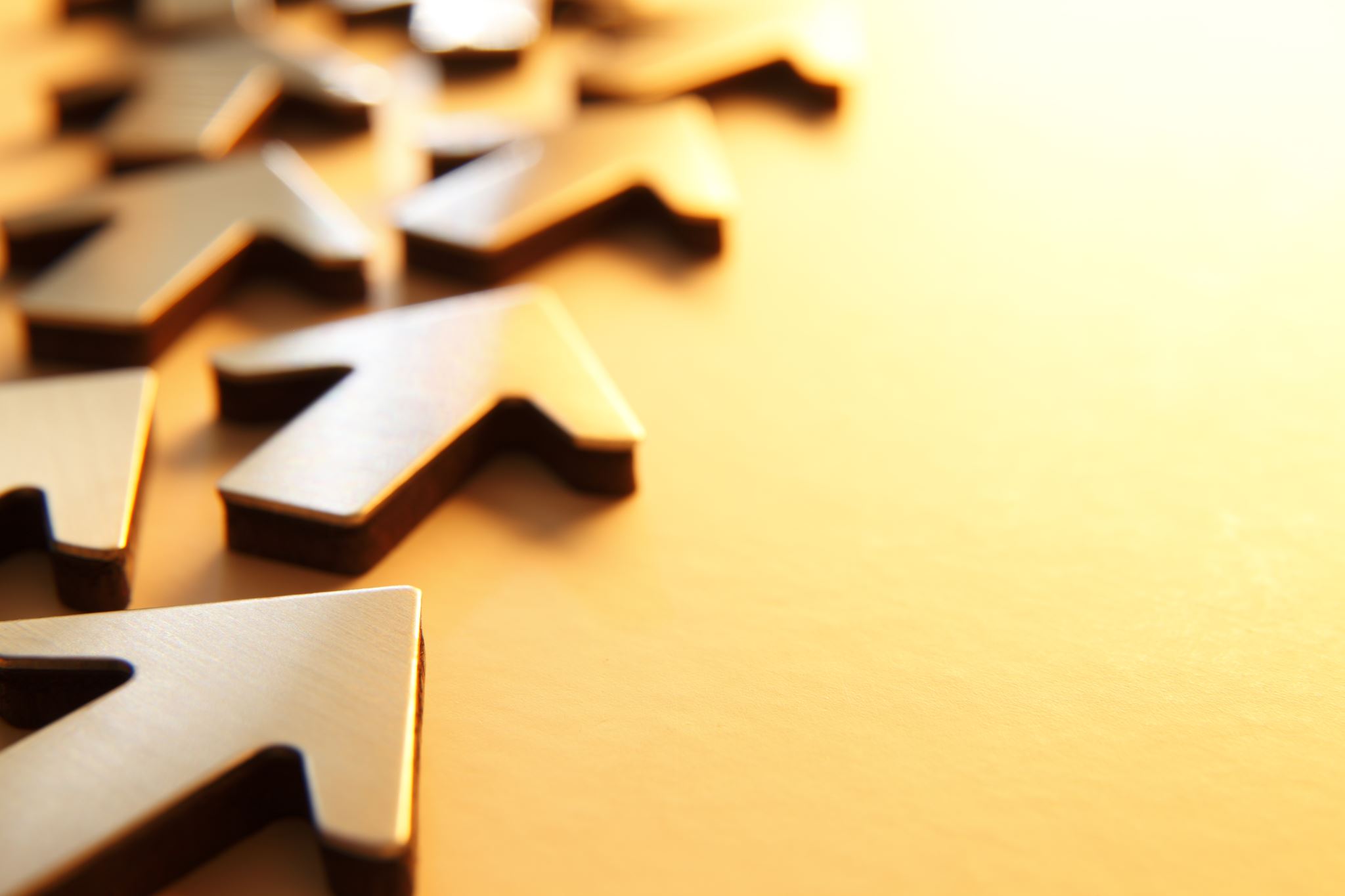 Document Your Process
All these steps aimed at you having a helpful and complete record of your process
What is unseen (especially in the new regulations) either
Leads to a jumbled process for decision maker; or
Could result in some serious legal issues
Aim at providing the most helpful report you can to the decision-maker while documenting carefully as you go along.
© 2020 Kaleva Law Office
Questions?
Contact:
Kaleva Law Office
406-542-1300
				
				Megan Morris							Elizabeth Crespo
			mdmorris@kalevalaw.com				ecrespo@kalevalaw.com
© 2020 Kaleva Law Office